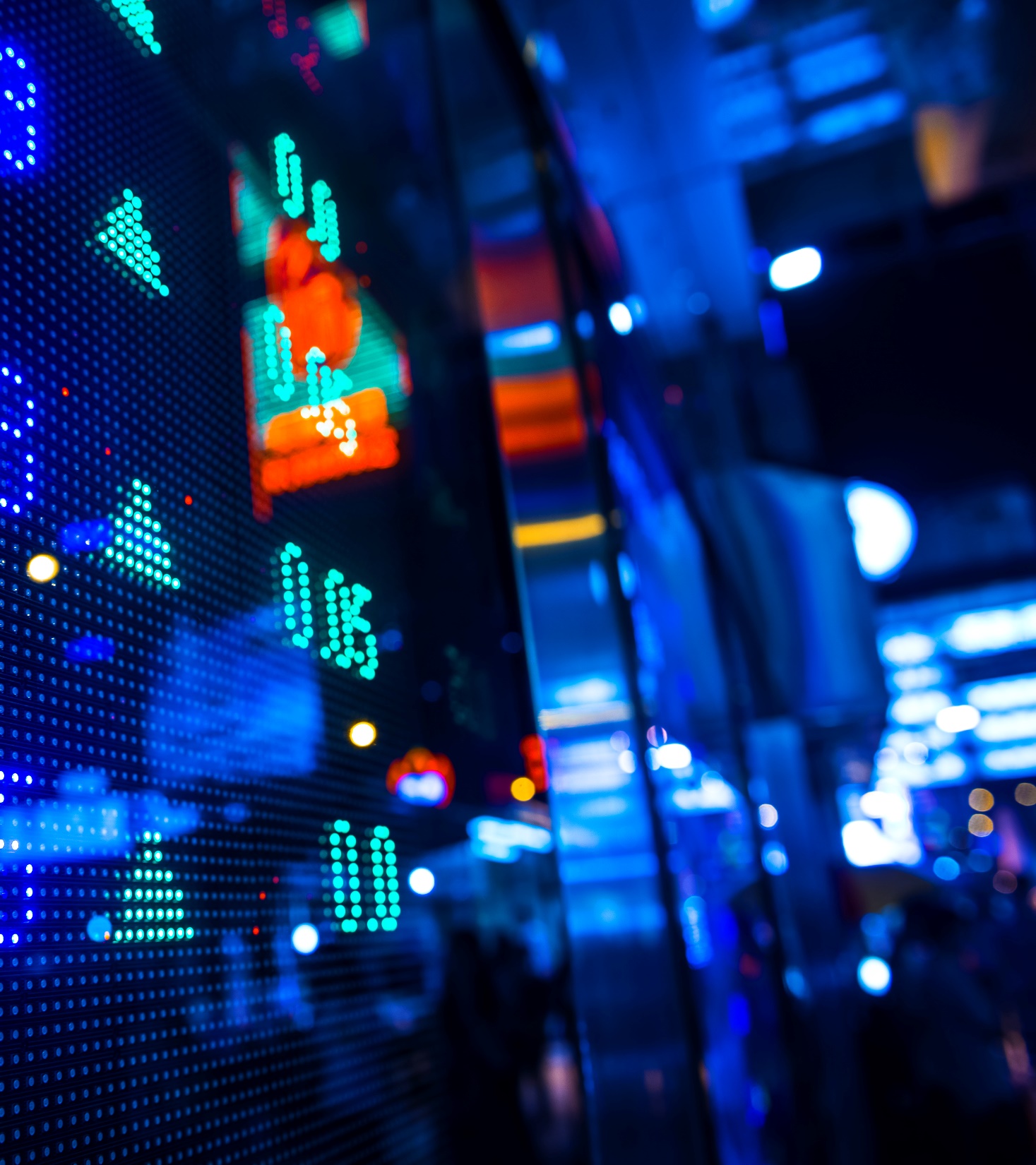 השפעות חיצוניות
הרחבה מוניטרית
הרחבה פיסקאלית
הרחבה מוניטרית-מגפת הקרונה
תמיכת הבנקים
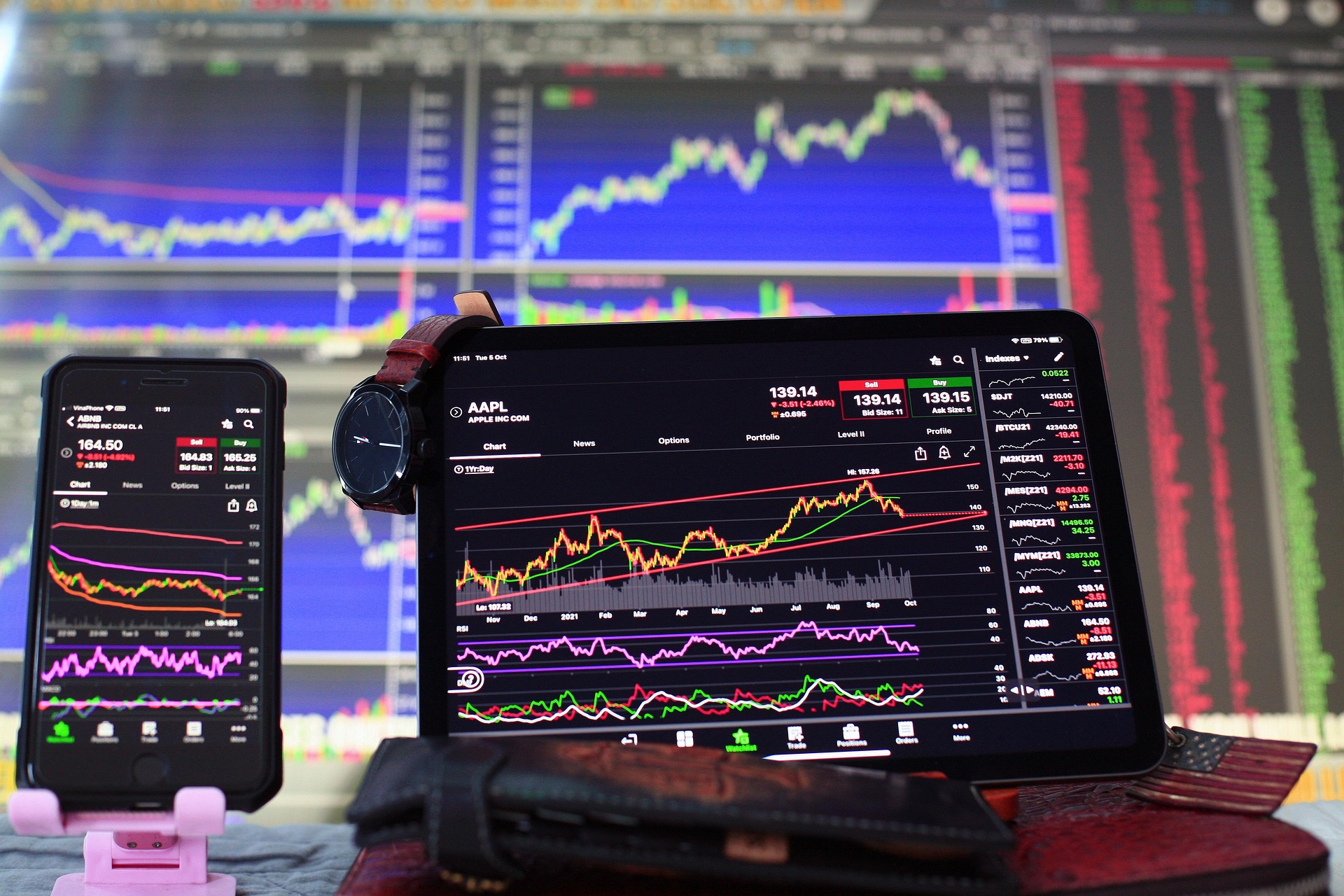 3 צעדים בבחירת השקעה
השפעה חיצונית
הגדרת ענף –סקטור
בחירת מניה
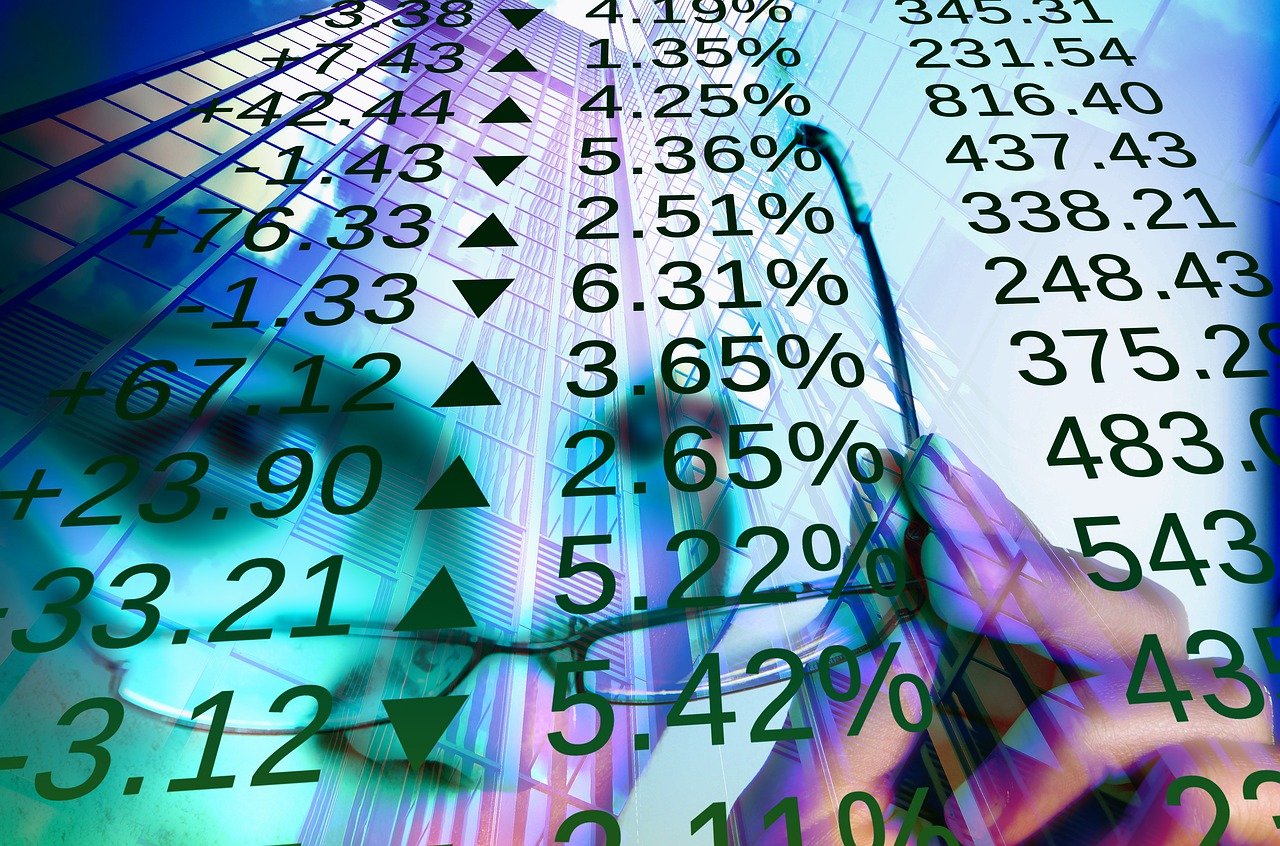 מדדי מניות
תל אביב 35
    תל אביב90 
    תל אביב 125
    מדדים בארץ ובעולם קובץ
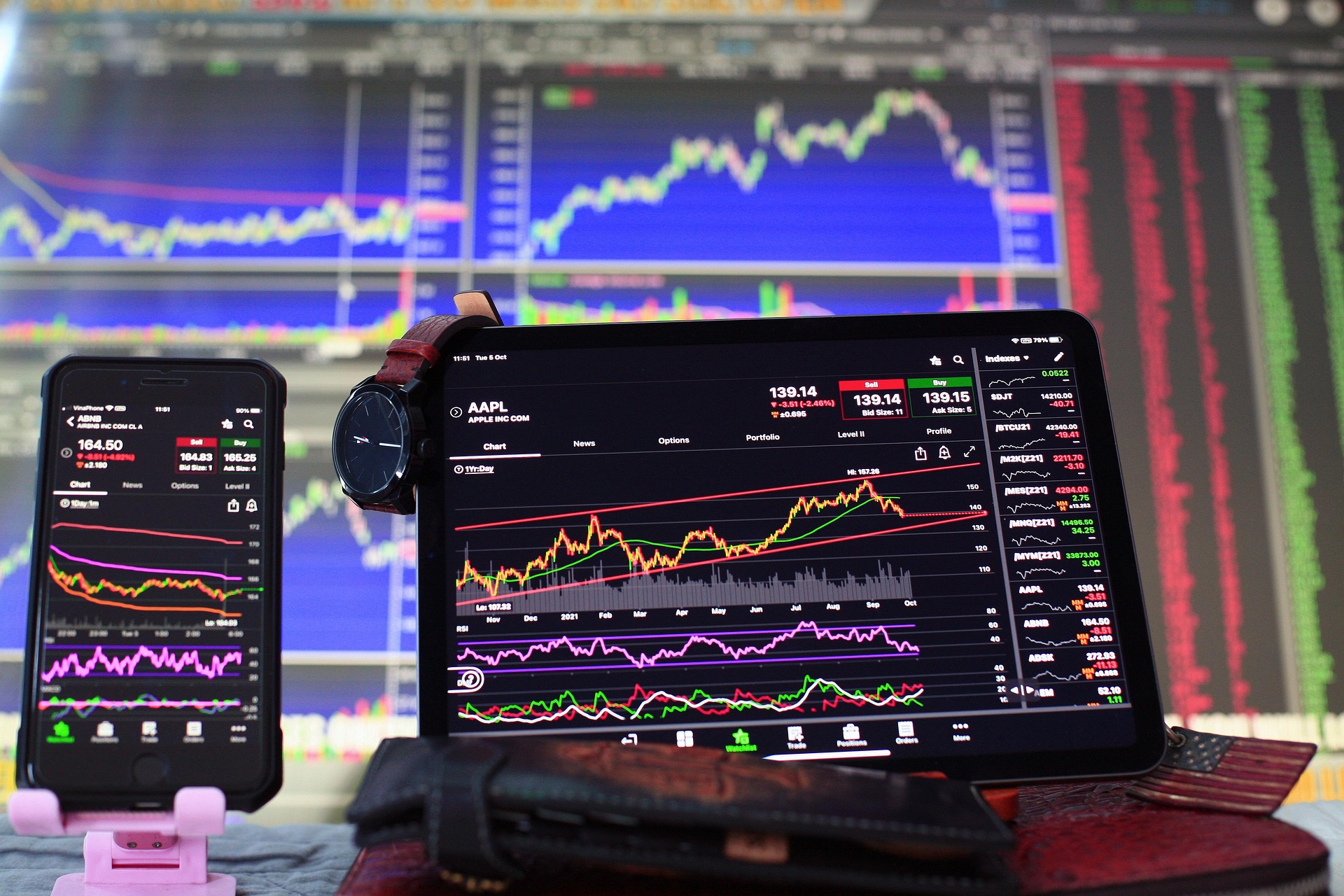 מדדי אגח
תל בונד 20
תל בונד 40
תל בונד שיקלי
ממשלתי שיקלי
ממשלתי צמוד מדד
אגח צמוד מטח
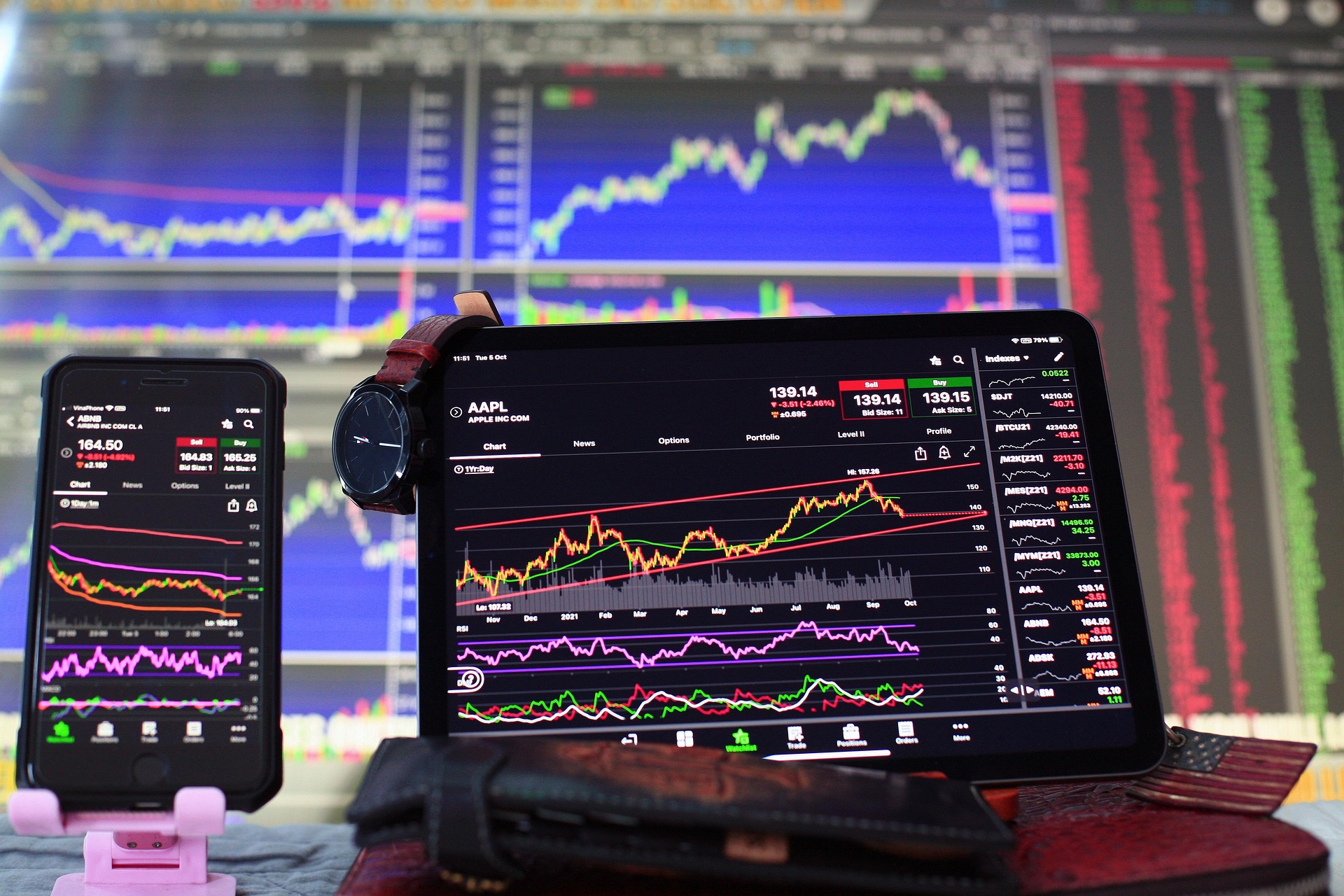 הגדרה מניות מול אגח
מניות-בעלות על חברה
אגח-חוב אנחנו מלווים לחברה
גיוסי הון
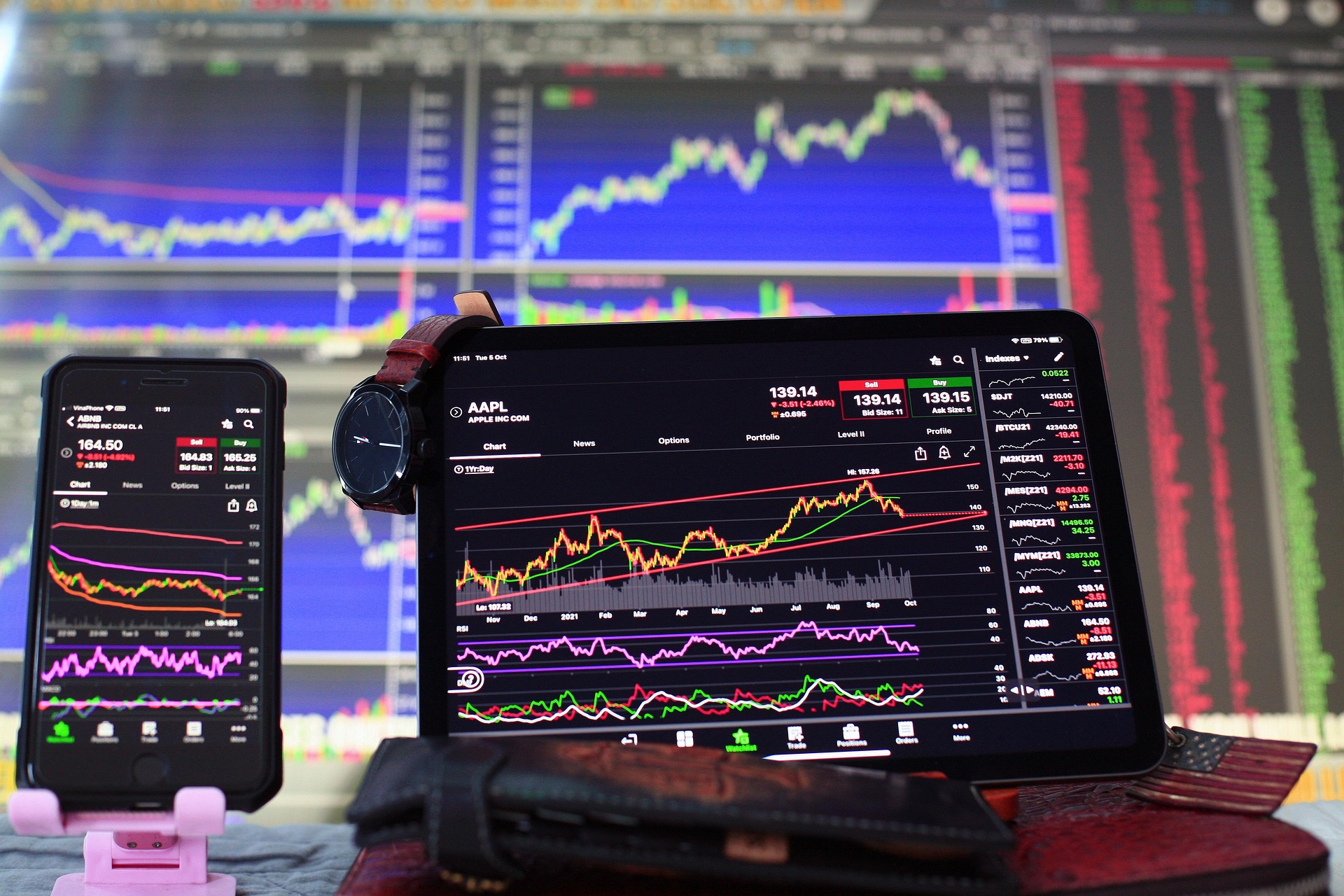 סקטורים
נדלן
מסחר
בנקאות
הייטק
תתי סקטור-סייבר
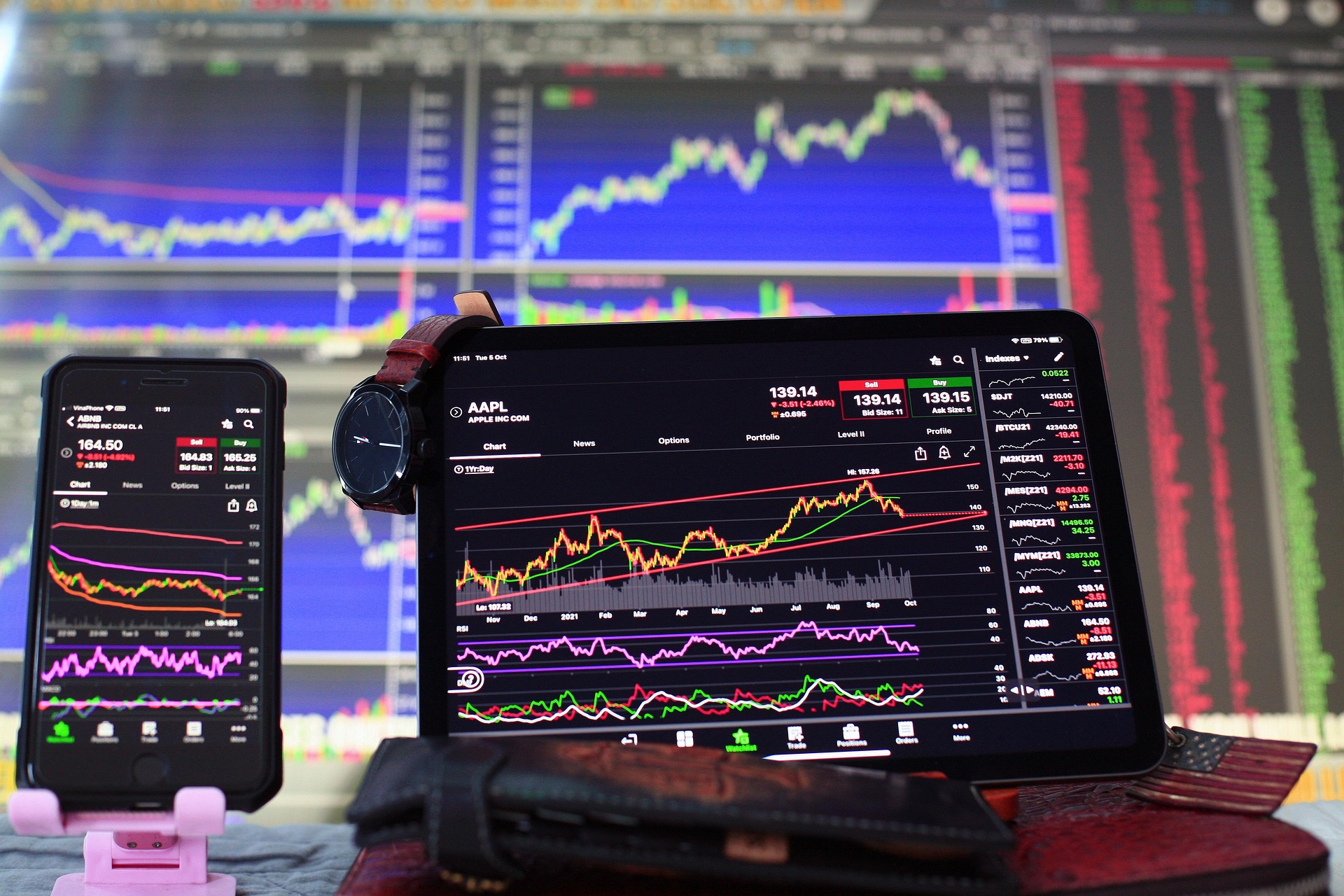 ביזפורטל
מדדים מניות אגח
סקטורים בתוך תעודות סל
סקטורים במדדים
מניות ספציפיות –תאור בנק לאומי
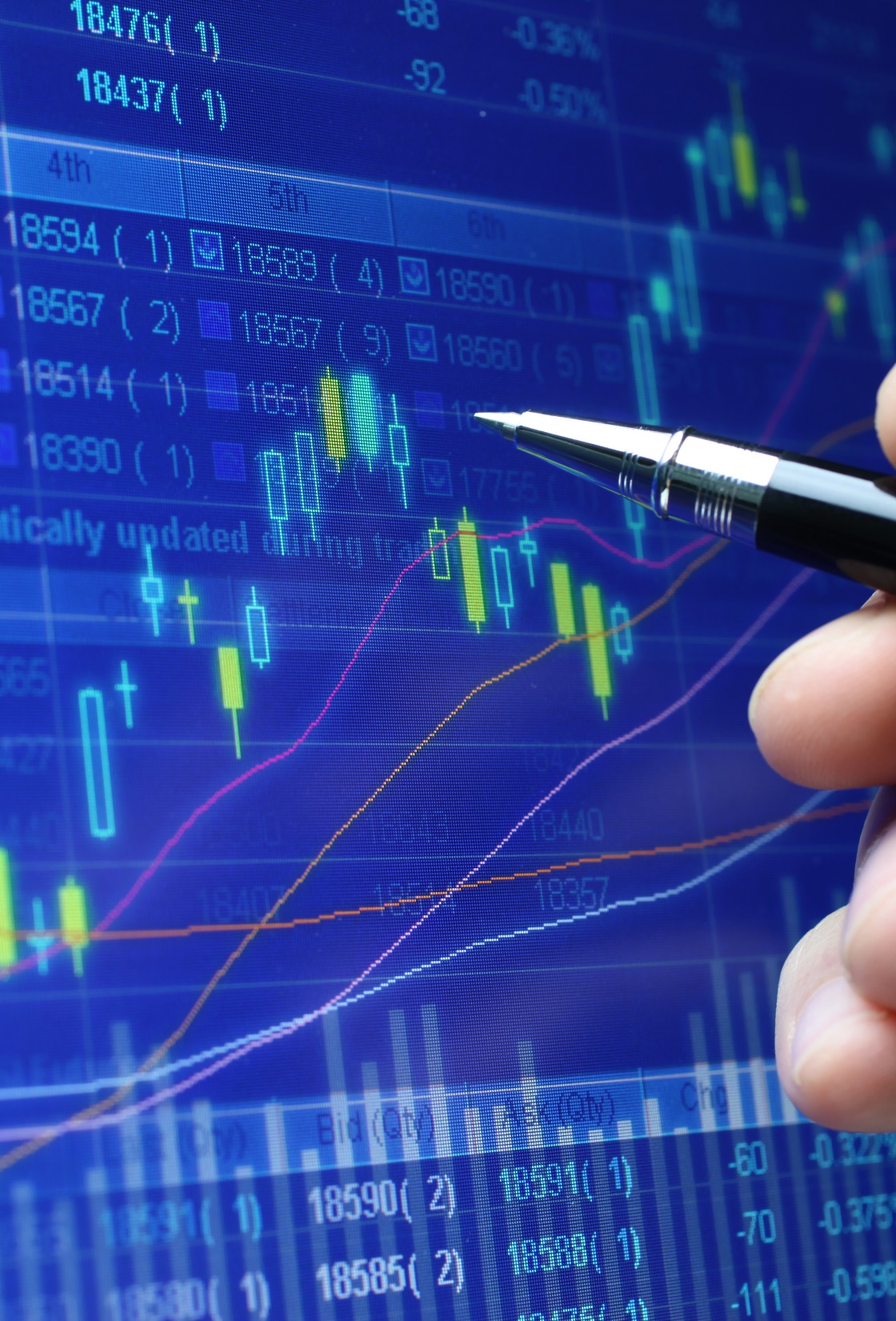 תודה
פרטי התקשרות: חגי גלר

מייל: hagige@gmail.com